Statistika
Paulína Jašková
„Nevěřím jiné statistice, než té, kterou jsem osobně zfalšoval.“
Winston Churchill


údajný výrok rozšířený německou propagandou… ;-)
Statistika
matematická statistika – metody získávání, zpracování a vyhodnocování hromadných dat

deskriptivní (popisná) statistika – obraz zkoumaného jevu
statistická indukce – problematika zobecňování výsledků
Statistický soubor
statistický soubor – množina všech předmětů pozorování shromážděných na základě toho, že mají společné vlastnosti
prvky (elementy) statistického souboru, statistické jednotky – jednotlivé prvky této množiny
rozsah souboru N – počet všech prvků statistického souboru

základní soubor – soubor, který je předmětem zkoumání
výběrový soubor – soubor statistických jednotek vybraných pro výzkum

statistický znak – vyjádření určité vlastnosti statistických jednotek
znak souboru se značí x
jednotlivé údaje znaku – hodnoty znaku, x1, x2, …, xN
Statistický soubor
Například při určování výšky studentů dané studijní skupiny je statistickým znakem výška studentů, hodnotou znaku je číselně vyjádřená příslušná výška studenta, např.182 cm.

vyjádření hodnoty znaku:
čísly – kvantitativní (např. výška, hmotnost, počet obyvatel měst, atd.)
jiným způsobem – kvalitativní
alternativní – (např. muž – žena, prospěl – neprospěl, atd.)
více druhové – (např. povolání, národnost, náboženství, atd.)
Statistický soubor
Jestliže se hodnota xi vyskytne v souboru fi-krát, je fi absolutní četnost hodnoty xi.
Hodnoty xi seřazené podle velikosti a jejich absolutní četnosti fi tvoří variační řadu (statistickou řadu).

Hodnota  		(N je rozsah souboru) je relativní četnost hodnoty xi.

Hodnota 			je kumulativní četnost do xi.

Hodnota 			je relativní kumulativní četnost do xi.
Četnosti - příklad
Známky ve třídě
Četnosti – příklad (skupinové)
Známky ve třídě
Četnosti - příklad
Známky ve třídě







„Kolik procent žáků dostalo jakou známku?“
Četnosti - příklad
Známky ve třídě
Četnosti - příklad
Známky ve třídě
Četnosti - příklad
Určete relativní, kumulativní a relativní kumulativní četnosti variační řady
Charakteristiky statistického souboru s jedním argumentem
charakteristiky polohy
střední hodnota
modus
medián
kvantily
Aritmetický průměr
Aritmetický průměr sledovaných hodnot – např. mzdy.

						Celkem mzdy 297 000,- Kč
						Počet zaměstnanců 11
						Průměrná mzda 27 000,- Kč

						PROBLÉM – citlivost na extrémy
						např. průměrný plat bez Jana je…
						pouze 21 200,- Kč
Charakteristiky statistického souboru s jedním argumentem
Empirická střední hodnota je 

Modus statistického souboru Mod(x) 
hodnota argumentu X, která má největší absolutní četnost
Medián statistického souboru Med(x) 
hodnota argumentu X, která rozděluje soubor uspořádaný na dvě části o stejném počtu prvků. Má-li soubor sudý počet prvků, považuje se za medián průměrná hodnota prostředních dvou. 
Empirický p-kvantil 
hodnota xp, pro kterou platí, že 100p procent prvků souboru je nanejvýš rovných xp.
Vážený průměr
používá se tam, kde hodnoty (statistického znaku) nemají stejnou váhu.



kde xi jsou jednotlivé hodnoty a wi jsou váhy.
Medián
Mějme soubor čísel: 75, 4, 2, 3, 2, 5, 1
Celkem tedy 7 čísel.
Po seřazení: 1, 2, 2, 3, 4, 5, 75

Obecný vzorec

Pro sudý počet čísel:

Soubor čísel: 1, 2, 3, 4, 5, 75
Me(X) = 3,5
Výhoda:
menší náchylnost na extrémy (ar. prům. cca 13,14)
Možnost pracovat i s jinými hodnotami (např. velikost oblečení, atd.)
Modus
Mějme soubor hodnot: 2, 3, 1, 8, 8, 4, 8, 6, 2, 3
Modus je 8.
Po přidání ještě jedné „dvojky“, máme dva mody: 8 a 2.
Výhoda:
Možnost použít na jakýkoliv soubor prvků
Kvantily
Kvantil je hodnota, která rozděluje soubor hodnot určitého statistického znaku na dvě části – jedna obsahuje ty hodnoty, které jsou menší (nebo stejné) než tento kvantil, druhá naopak obsahuje hodnoty, které jsou větší (nebo stejné) než kvantil. S pojmem kvantilu se setkáváme v řadě běžných situací.
Kvantily
např. 50 % kvantil – medián

další často používané kvantily jsou kvartily, decily a percentily. 
Kvartily jsou hodnoty, které dělí uspořádaný statistický soubor na čtyři části, přičemž každá část obsahuje 25 % jednotek.
Kvartily jsou celkem tři:
dolní kvartil (odděluje čtvrtinu nejnižších hodnot znaku)
prostřední kvartil – medián – rozděluje obor hodnot znaku na dvě stejné části, z nichž každá obsahuje 50 % jednotek
horní kvartil – odděluje 75 % nejnižších hodnot od zbývajících 25 % hodnot znaku.
Stejně jsou definovány decily, které dělí soubor na 10 stejně obsazených částí, a percentily, které rozdělují soubor na 100 stejně obsazených částí.
Kvartilová odchylka: q=x(0.75)-x(0.25)
Charakteristiky statistického souboru s jedním argumentem
charakteristiky variability
empirický rozptyl (disperze)
směrodatná odchylka
průměrná odchylka
variační koeficient
Charakteristiky statistického souboru s jedním argumentem
Empirický rozptyl (empirická disperze) je dán vztahem 


Empirická směrodatná (standardní) odchylka je 


Průměrná odchylka je určena vztahem 


Variační koeficient je dán vztahem 		(často se udává v procentech).
Základní vlastnosti směrodatné odchylky
směrodatná odchylka měří rozptýlenost kolem průměru 
s = 0 pouze v případech, kdy se všechna data rovnají stejné hodnotě, jinak s > 0 

stejně jako průměr je i směrodatná odchylka silně ovlivněna extrémními hodnotami, i jedna  nebo dvě odlehlé hodnoty ji silně zvětšují
Rozptyl
opět známky
						průměr 2,6
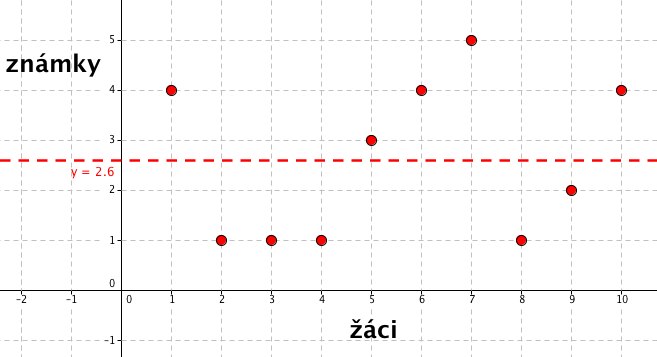 Rozptyl
opět známky
Statistický soubor se dvěma argumenty
Sledujeme hodnoty dvou statistických znaků – dvou argumentů X, Y. Tak vznikne statistický soubor se dvěma argumenty.
diskrétní i spojité
hodnoty každého znaku vs. vzájemné kombinace obou znaků

př. u souboru lidí dva antropologické znaky – tělesná výška a tělesná váha

zadání:
četností plošné tabulky se dvěma vstupy xi a yi
lineární tabulkou dvojic (xi, yi)
Statistický soubor se dvěma argumenty
počet výskytů konkrétní dvojice (xi, yi) se nazývá četnost (absolutní) fij

četnost relativní


počáteční moment (r+s)-tého stupně je číslo
Statistický soubor se dvěma argumenty
zadání plošnou tabulkou







Pro okrajové sumy platí:
              ,                ... marginální četnosti hodnot xi a yja celkem je:
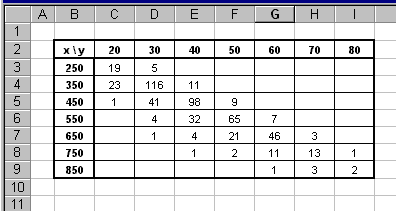 Statistický soubor se dvěma argumenty
Rozptýlenost obou veličin ve všech jejich vzájemných kombinacích vystihuje tzv. kovariance, jejíž normovaná bezrozměrná forma
je koeficient (lineární) korelace.
Statistický soubor se dvěma argumenty
Je-li soubor zadán lineární tabulkou pomocí dvojic (xi, yi), lze např. koeficient korelace vypočíst podle vzorce upraveného do tvaru:
Statistik je ten, kdo s hlavou v rozpálené troubě a s nohama v nádobě s ledem na dotaz, jak se cítí, odpoví: "V průměru se cítím dobře."